１泊の料金を
ご入力ください。
※半角数字推奨
0,000
時間が
違う場合は
修正して
ください
7泊 8日
29泊 30日
施設の
料金表を
ご入力ください。
※半角数字推奨
※●泊●日も変更可
9：00～17：00
\00,000~
\00,000~
\00,000~
\00,000~
\00,000~
\000,000~
\000,000~
\000,000~
\000,000~
\000,000~
～18：00まで延長サービス対応可
17：00～8：00
～9：00まで延長サービス対応可
き　ら　く
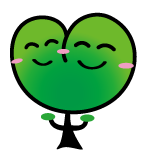 樹楽 ●●●
施設情報を
書き換えて
ください
※位置も動かせます
フリースペース
施設の写真等
〒000-0000　都道府県●●市●●●町0-0-0
☎.000-000-0000
FAX.000-000-0000　　担当.●●（ふりがな）
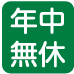 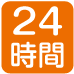 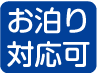 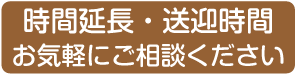 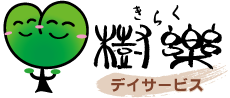